Graphics:Elements of Design
Objective 103.01
Elements of Design
Color
Line
Shape
Texture
Color
Helps identify objects in a design
Creates visual flow in a design 
Communicates feelings and moods to the audience or viewer
Consists of hue, saturation, and brightness
Color can be used to convey specific emotions or moods…
RED – excitement, anger, danger, love
BLUE – calm, sadness, peacefulness
GREEN – envy, luck, quietness
YELLOW – weakness, sympathy, cheerfulness, happiness
ORANGE – liveliness, energy, warmth
PURPLE – royalty, respect, dignity, mystery
BLACK – mourning, despair, sophistication, intensity, intimidation
WHITE – innocence, purity, clean, faith
Colors across from each other on the color when work well together. These are called Complementary Colors.
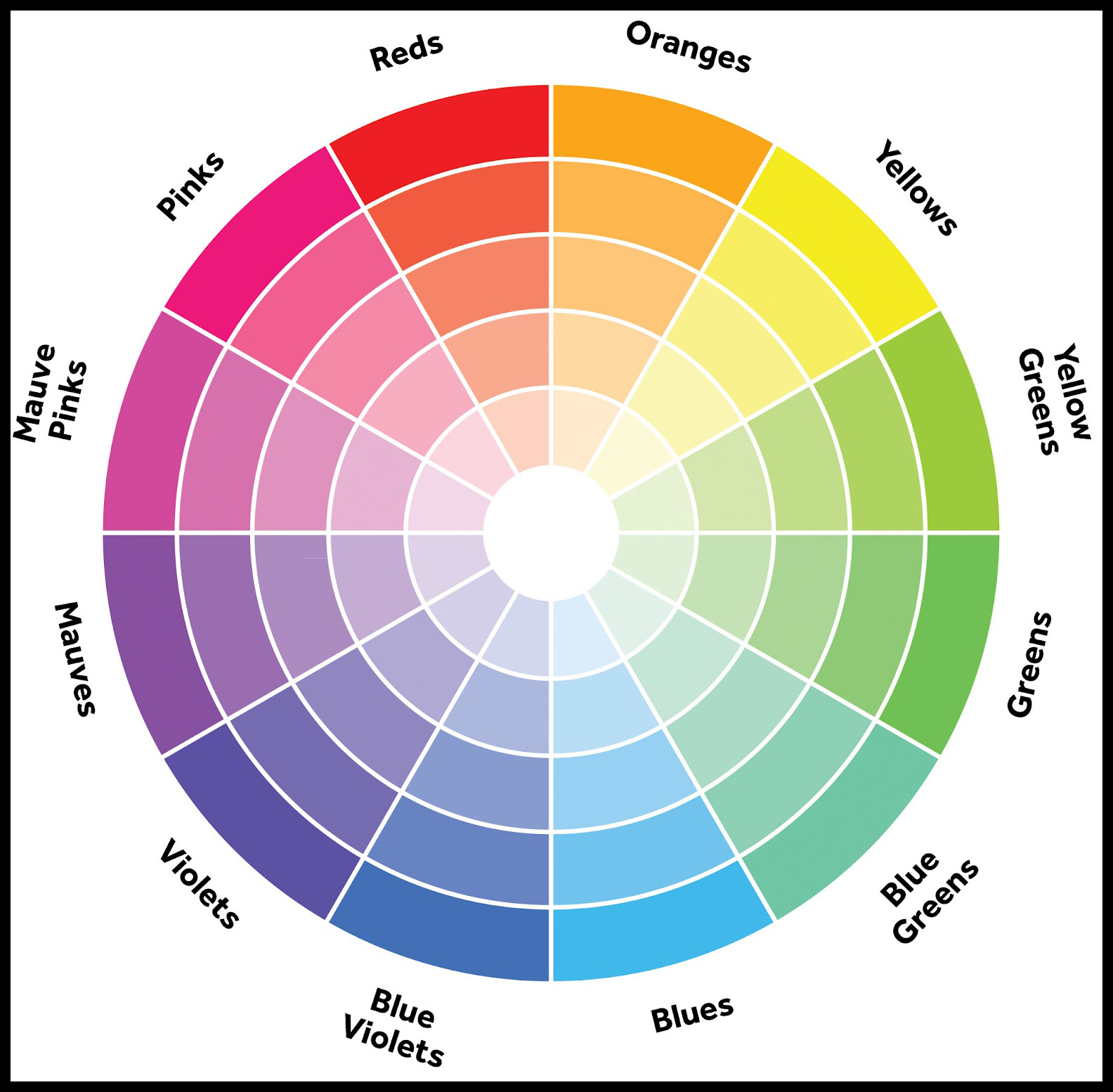 Hue – the given name to a color
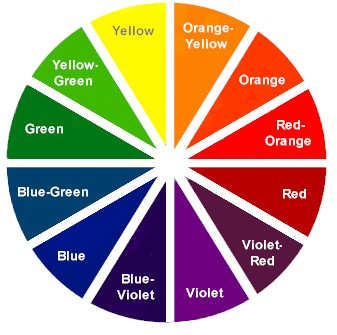 Within a particular hue, a variety of individual colors can be created by changing the saturation and brightness
Saturation – the amount of hue used in a particular color
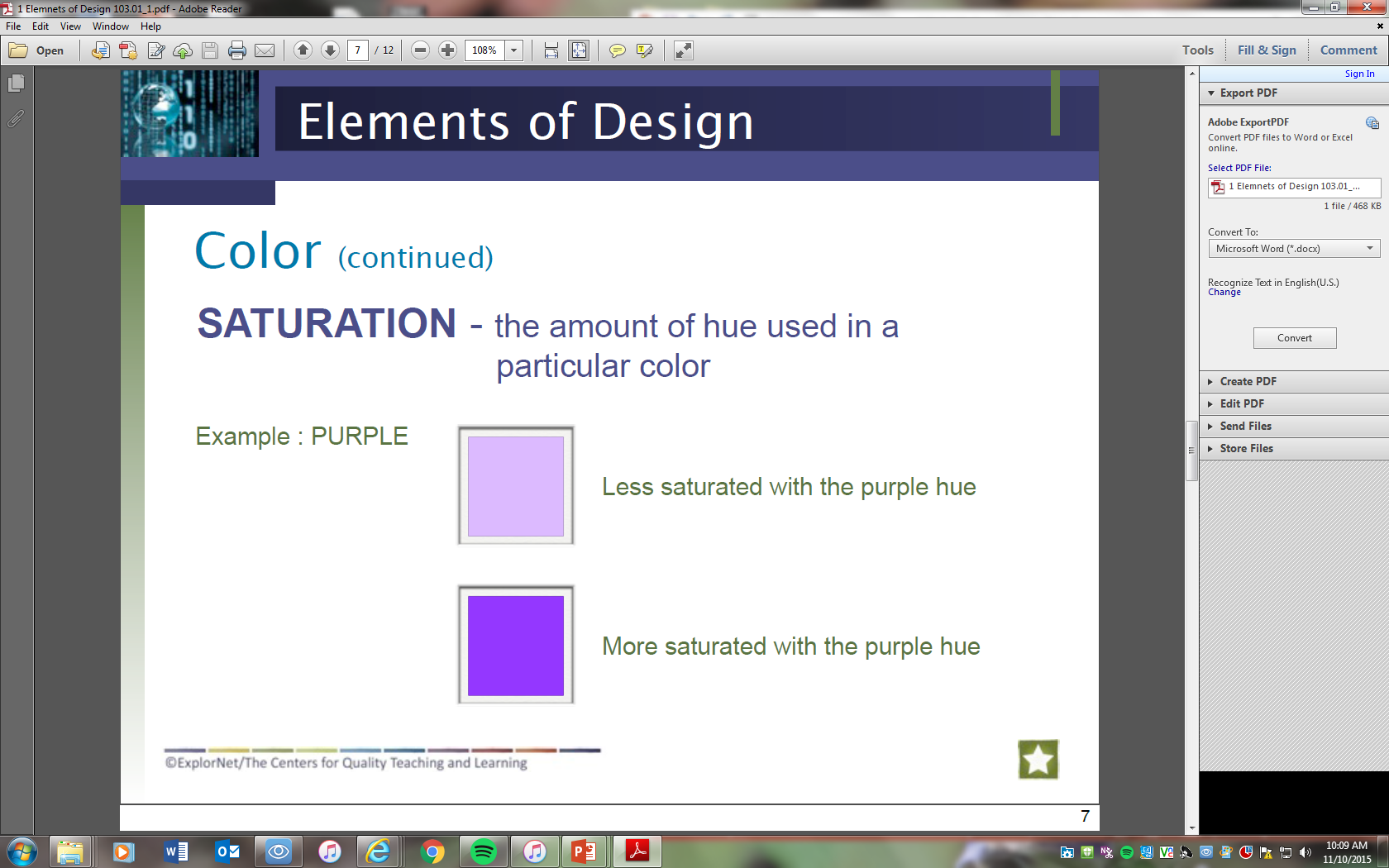 Brightness – how light or dark a color appears; adding black or white changes a color’s brightness (just think of mixing paint)
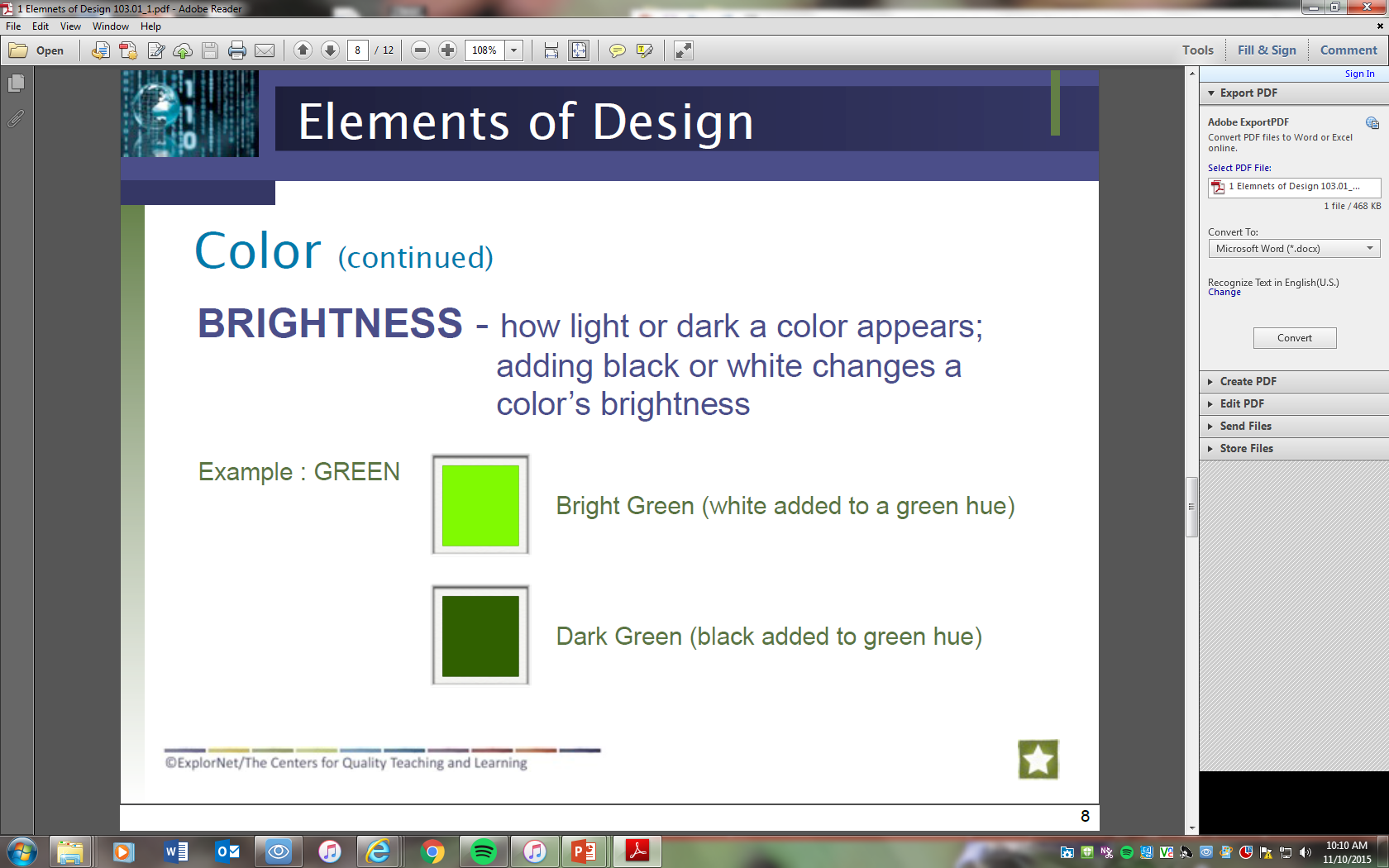 Lines
Give direction to design 
Create movement in a design
Thick lines show importance, thin lines, demonstrate quick movement 
Could be vertical, horizontal, diagonal, or curved lines
Lines
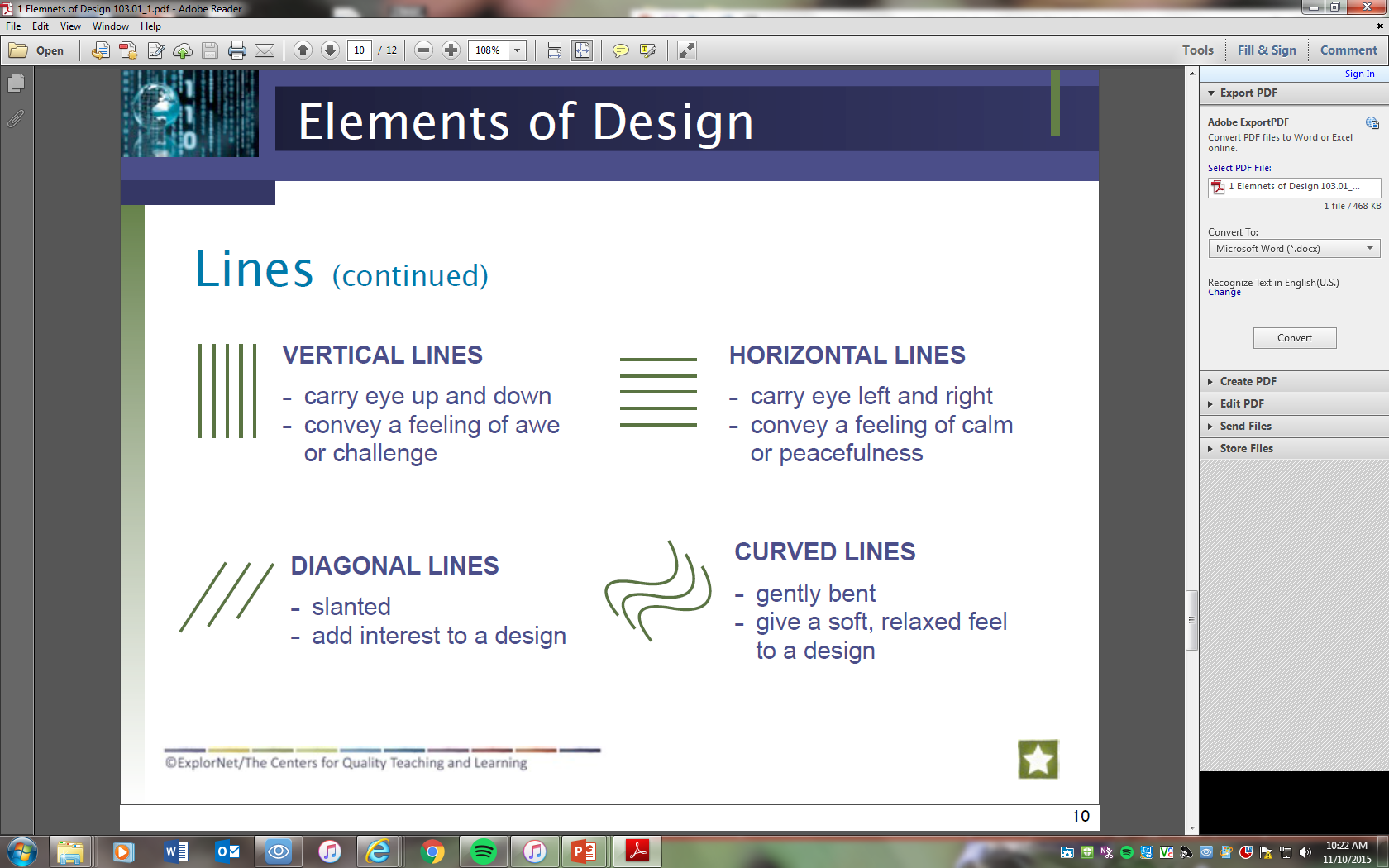 Can be used to bring special emphasis to text or a graphic
Shapes
The form of an object
When lines enclose a space
Can be used to help identify object
Example: circle=sun, oval = egg
Three basic shapes:
Circle, triangle, square
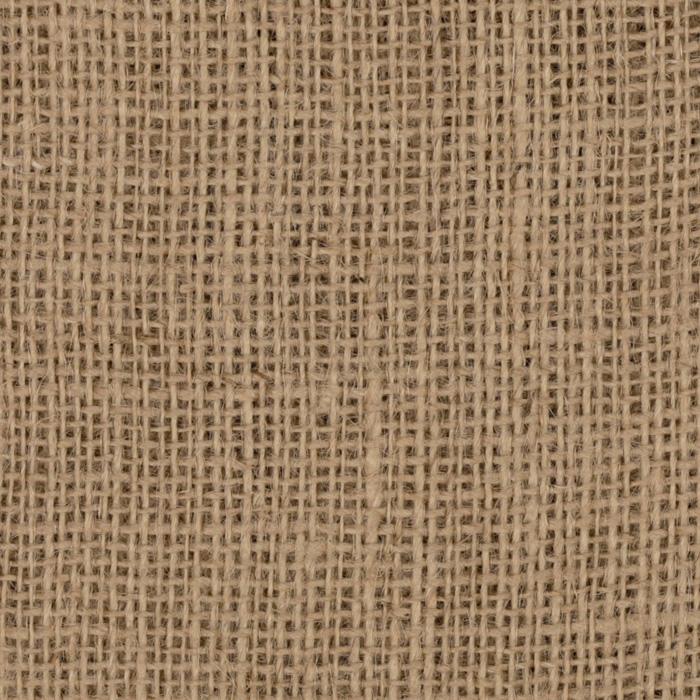 Texture
Adds depth and dimension to a design
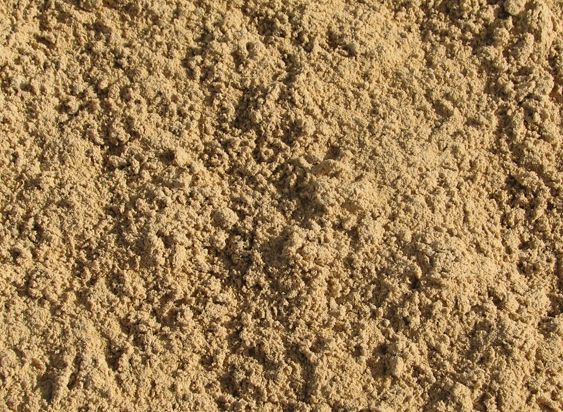 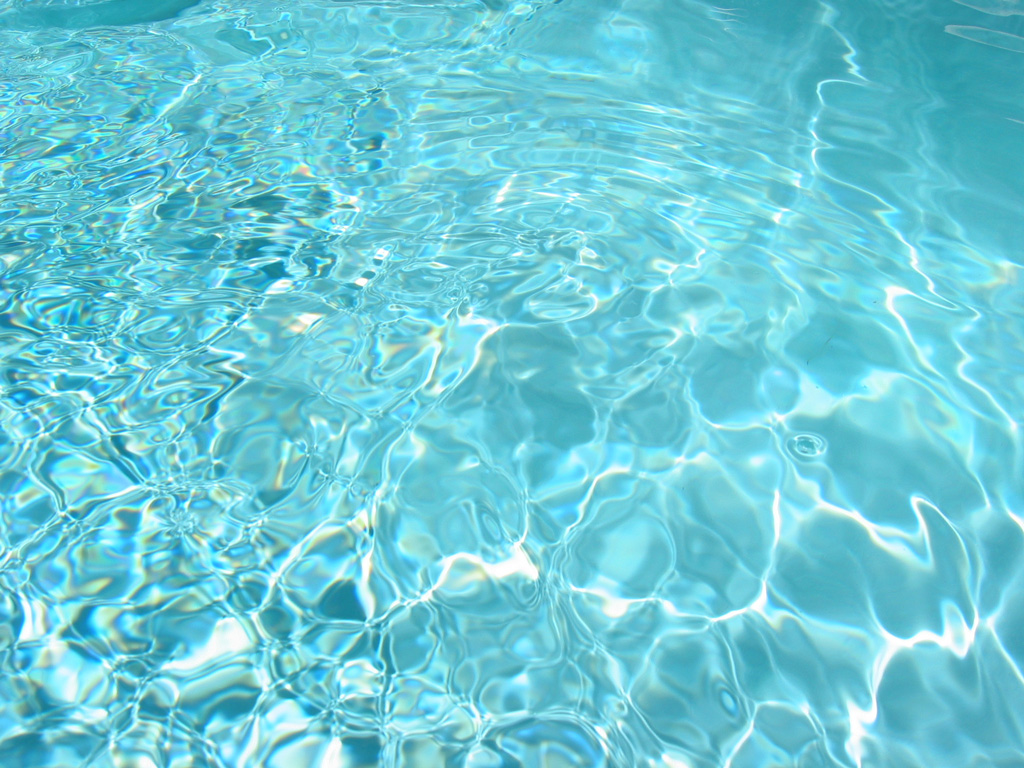 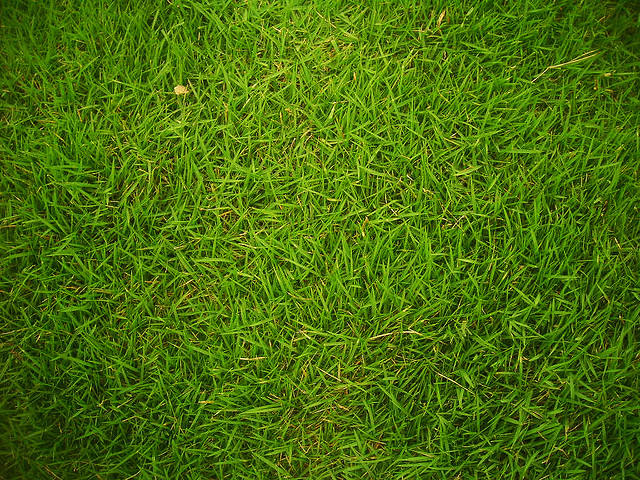